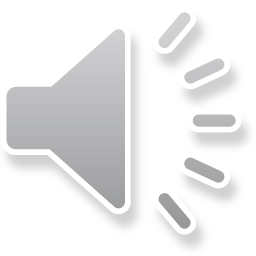 Chapter X: Optically stimulated luminescence dosimeters
1
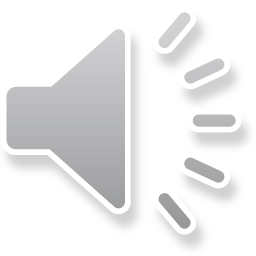 Optically stimulated luminescence dosimeters
Again → luminescence process → now stimulation by light (UV, visible, IR)
When optically stimulated luminescence is used in radiation dosimetry → OSL dosimeter
Fast-expanding during last years
Remark → when a default is excited by light → radiophotoluminescence (RPL) → end of the chapter

References:
 L. Bøtter-Jensen, S.W.S. McKeever, A.G. Wintle, Optically stimulated luminescence dosimetry (Elsevier Science) 2003
S.W.S. McKeever, Optically stimulated luminescence dosimetry, Nuclear Instruments and Methods in Physics Research B: 184 (2001) 29–54
2
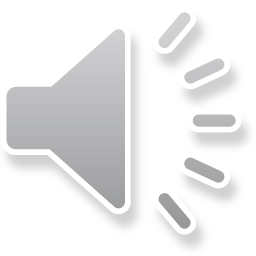 History
First « practical » OSL measurements have been made in 1985 with quartz and feldspar → via the determination of the environmental dose absorbed by these materials → determination of the age of archeological or geological materials
The measure of the luminescence of the material is a measure of the dose absorbed since the last exposition to the light → by comparison with reference samples → dating
For personal dosimetry → late development due to the absence of « good » materials (sensitivity to radiation, small Zeff, weak fading,…) 
Currently → development of « good » materials → Al2O3:C, quartz,…
3
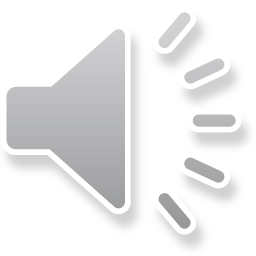 Advantages of OSL
Techniques of reading simpler than for TLD → only optical 

No heating → no thermal quenching

Possible multiple reading →  no necessary to stimulate all traps during the first reading

Fast reading process
4
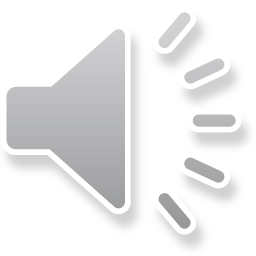 Escape probability p
Thermoluminescence →


Optical stimulation at a fixed wavelength ¸ →

	
	with ©, the optical stimulation intensity, ¾, the photoionization cross section for interaction of the metastable state and E0, the threshold optical stimulation energy required to release the e- from the trap
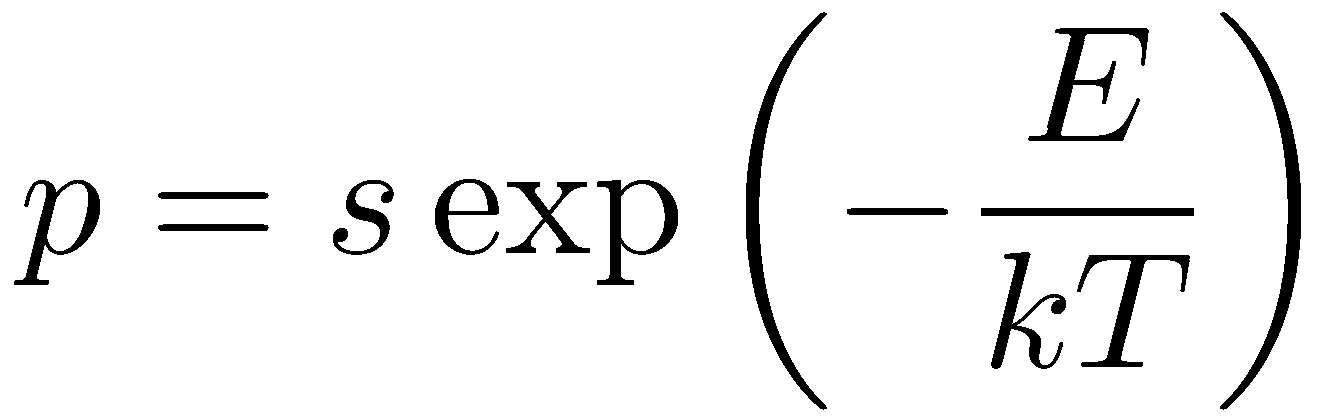 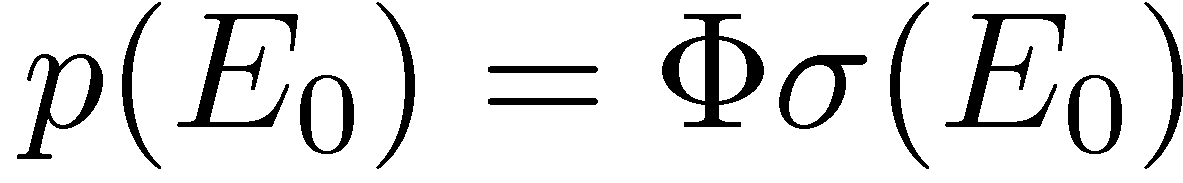 5
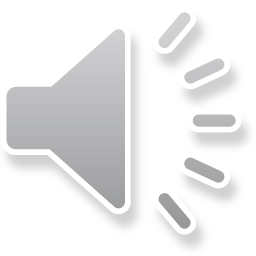 Photoionization cross section (1)
¾(E0) has an energy threshold → for E < E0 → ¾(E0) = 0  
≠ expressions have been derived for the dependence as a function of the frequency of ¾(E0) → ¾(hº,E0) as a function of the potential energy in the vicinity of the defect
For a shallow trap → hydrogenic potential (and planewave for the e-) →


For a deep trap → delta-function potential for the defect (model of Lucovsky) with the assumption that the mass of the e- in the localized state is equal to the effective mass (me) of the e- in the conduction band →
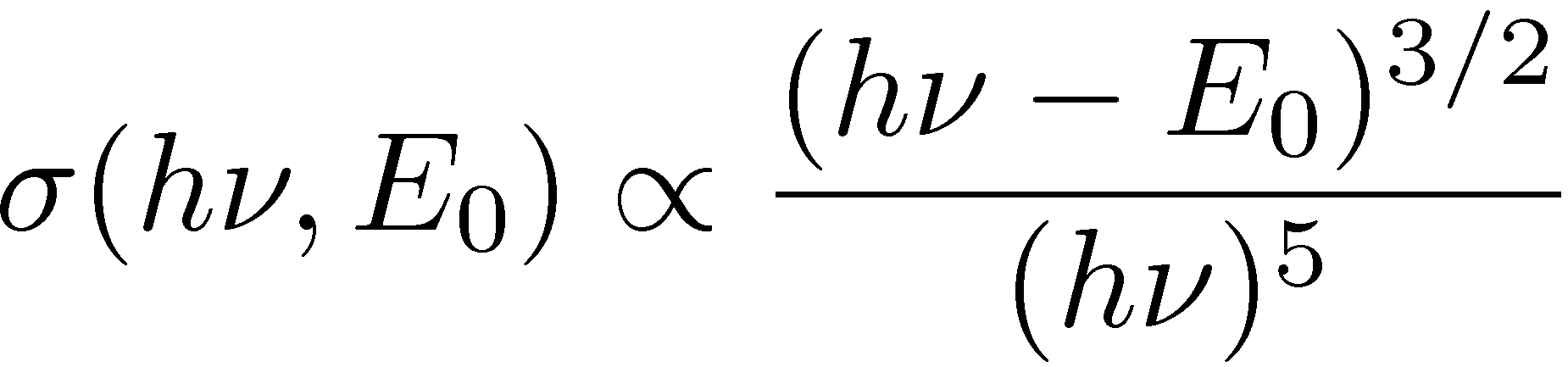 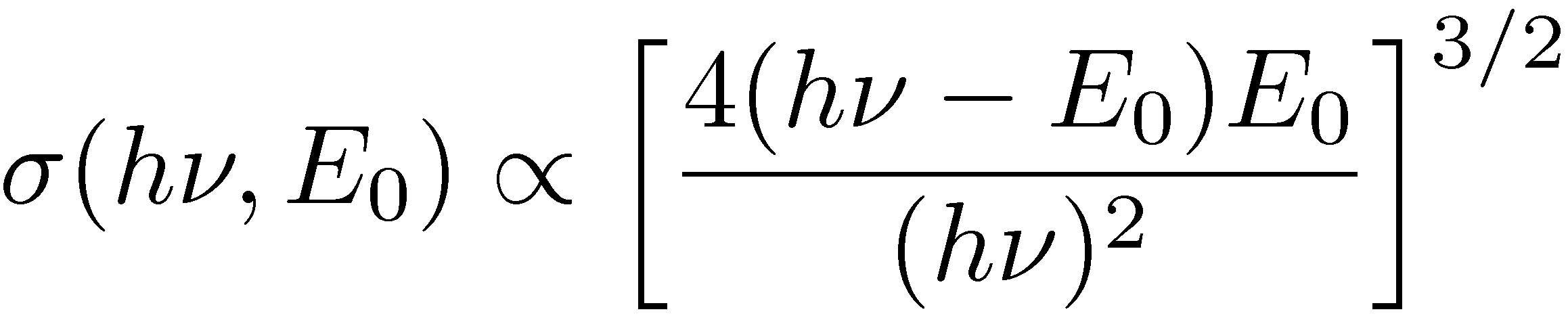 6
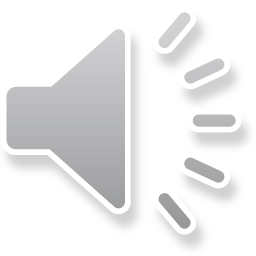 Photoionization cross section (2)
For a deep trap → model of Grimmeis and Lebedo considering a mass m0 (rest mass) for the e- in the localized state →



Other models exist but for OSL → deep traps → the models of Lucovsky or of Grimmeis and Lebedo are most often used
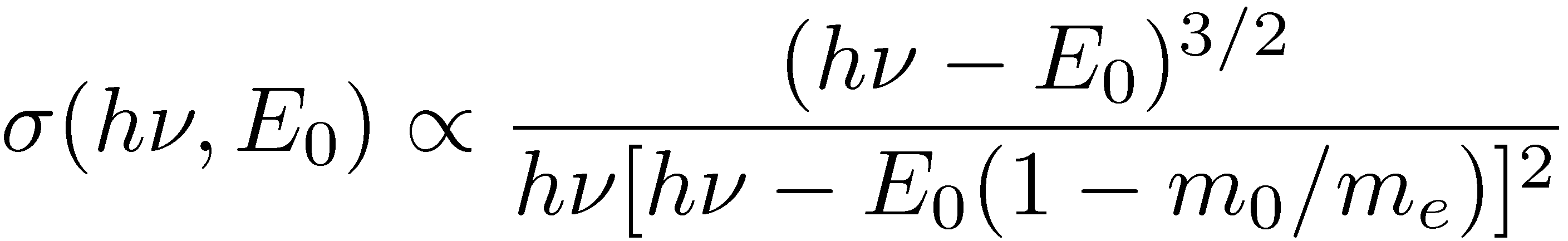 7
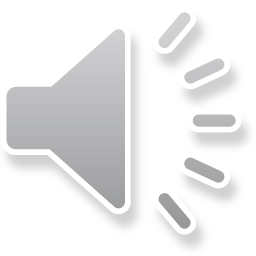 Photoionization cross section (3)
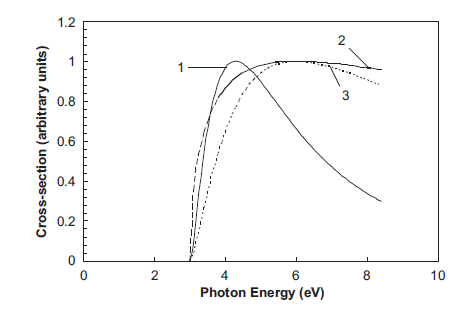 ¾(hº,E0) for E0 = 3.0 and m0/me = 2 (normalized functions to reach ¾max = 1): 1: hydrogenic, 2: Lucovsky, 3: Grimmeis and Lebedo
8
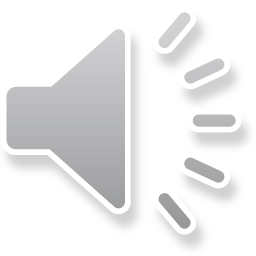 Modes of optical stimulation
© = constant (and ¸ is constant also) → optically stimulated luminescence in continuous mode (continuous-wave OSL: CW-OSL)
Introduction of a time-dependence for ©(t) or ¸(t) → example 1: linear increase in the intensity of optical stimulation at a fixed ¸ (with ¯© = d©/dt ) →

	→ optically stimulated luminescence in linear mode (linear modulation OSL: LM-OSL)
→ example 2: pulsed stimulation → optically stimulated luminescence in pulsed mode (pulsed OSL: POSL) with ¢t, the pulse width and ¿, the period →
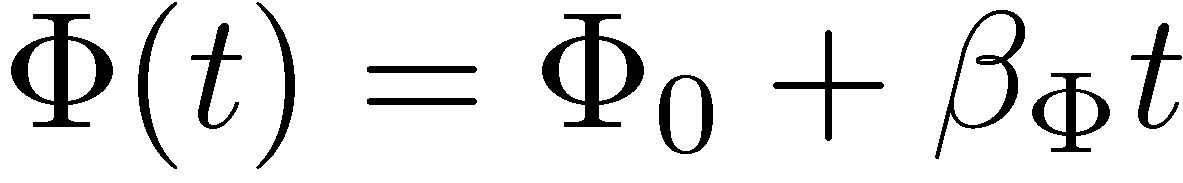 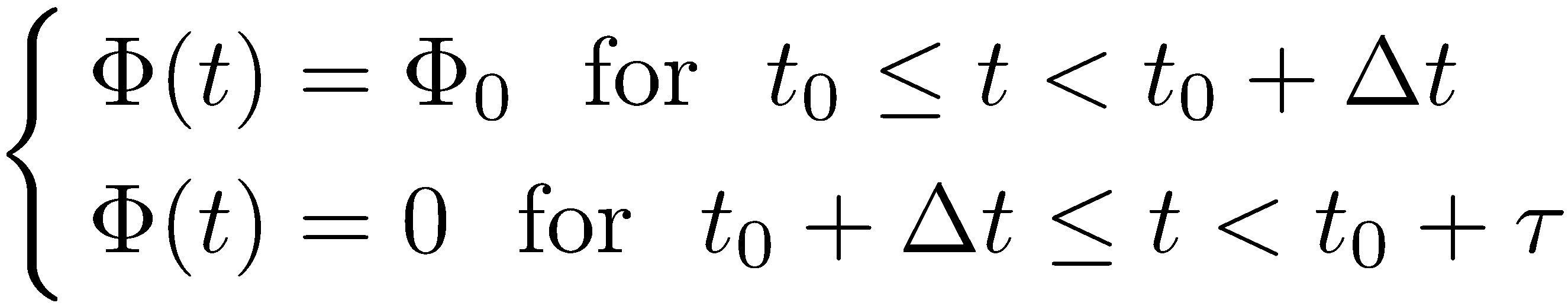 9
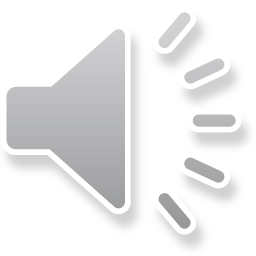 Schematic representation of the three main OSL stimulation modes
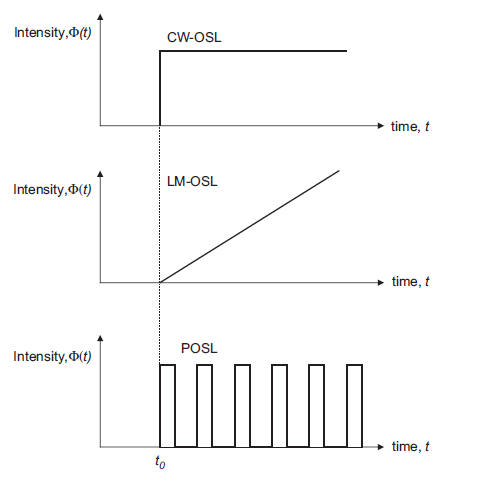 10
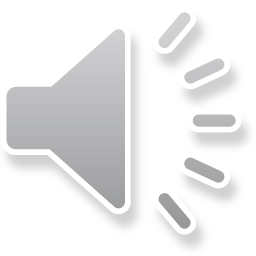 CW-OSL
Most often used mode in practice because of its ease of application

Simplest model: 1 trap – 1 recombination center (as for TL)





Additional complexities can be subsequently considered
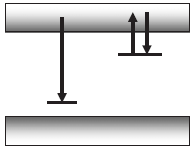 11
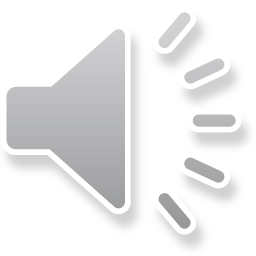 1 trap – 1 recombination center: 1st order
Quasi-equilibrium assumption (QE)
Negligible retrapping
Equation similar to equations obtained for TL →




	with ¿d-1 = p = ©¾ with ¿d the CW-OSL decay constant 
1st order model and exponential decrease of the light intensity 
When all traps are empty IOSL = 0
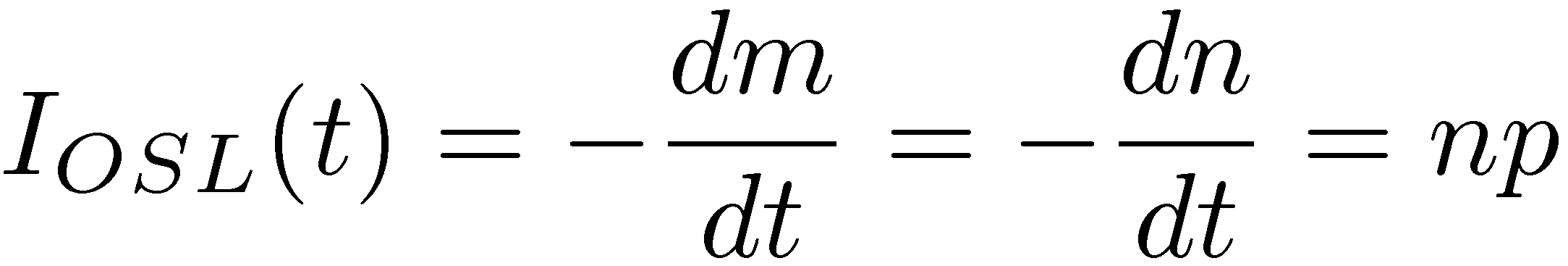 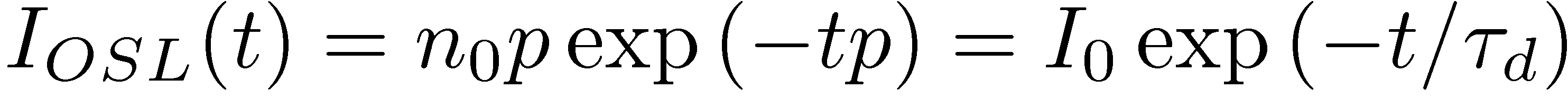 12
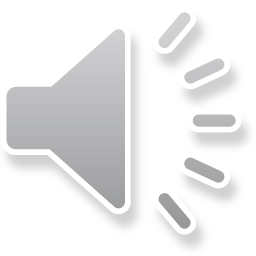 Determination of n0
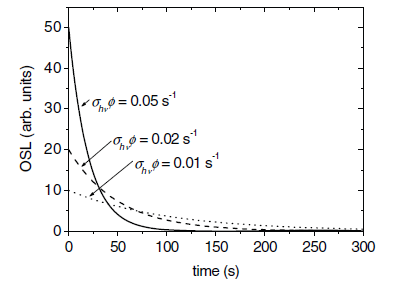 n0 is equal to the area of IOSL(t) →


The initial intensity is / to n0 and © → IOSL(0) = n0 ©¾
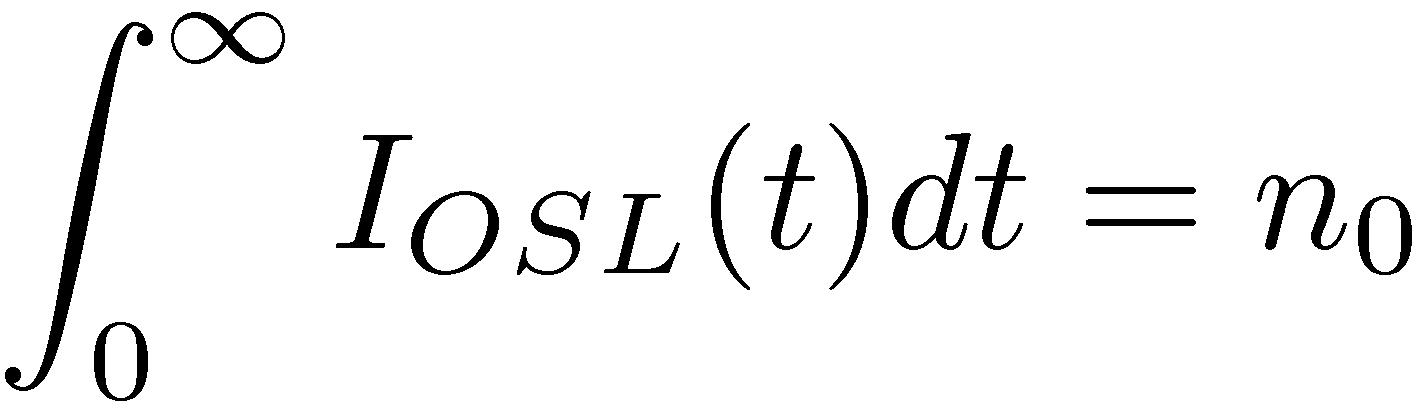 13
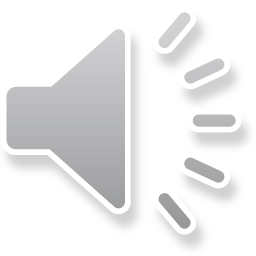 1 trap – 1 recombination center: 2nd order
Significant retrapping rate →


For N À n and R = An/Am À n/(N-n) → we obtain the 2nd order shape →




	with
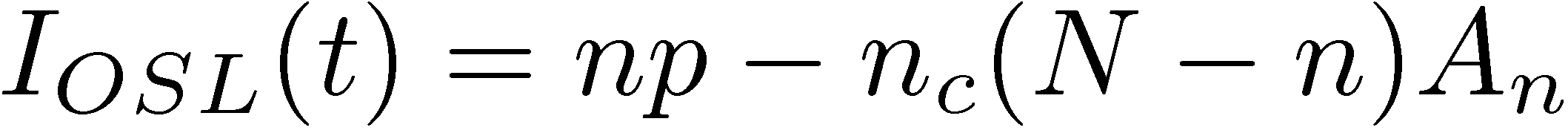 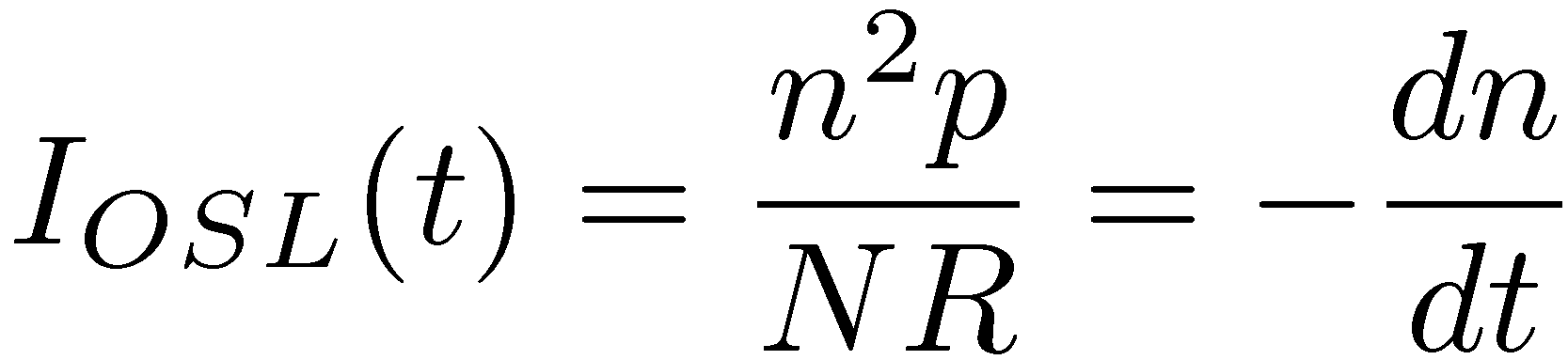 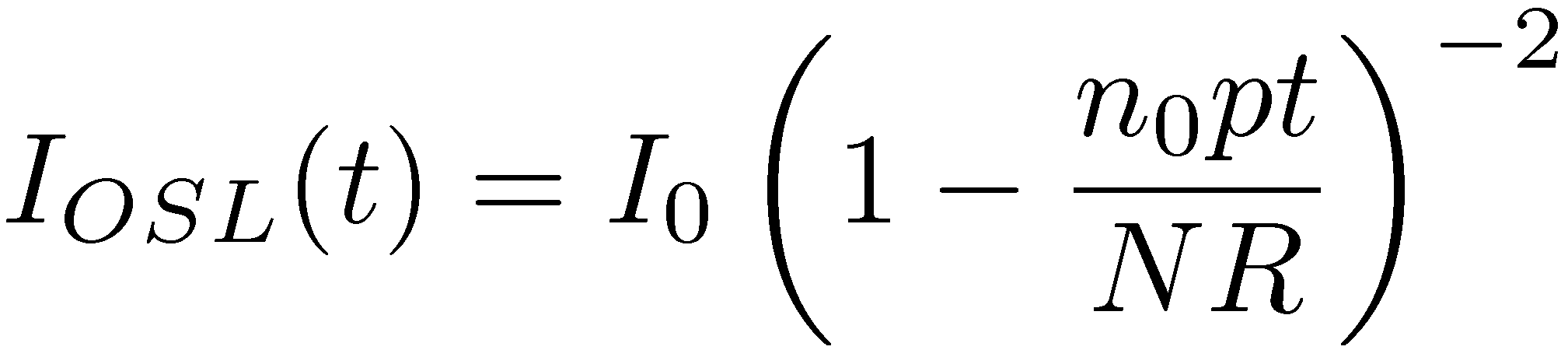 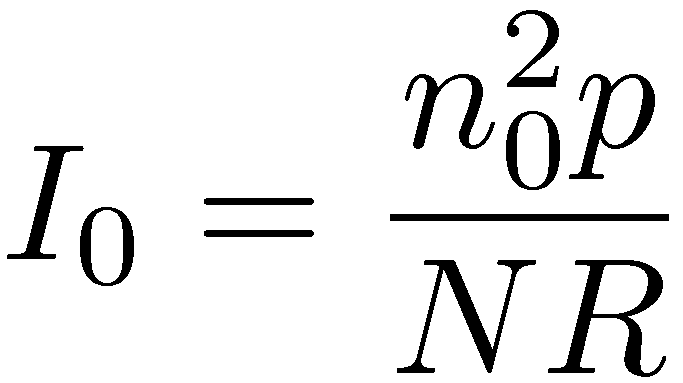 14
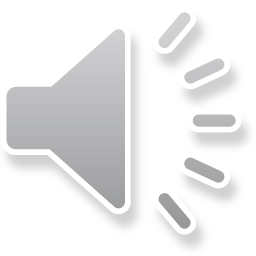 1 trap – 1 recombination center: general-order
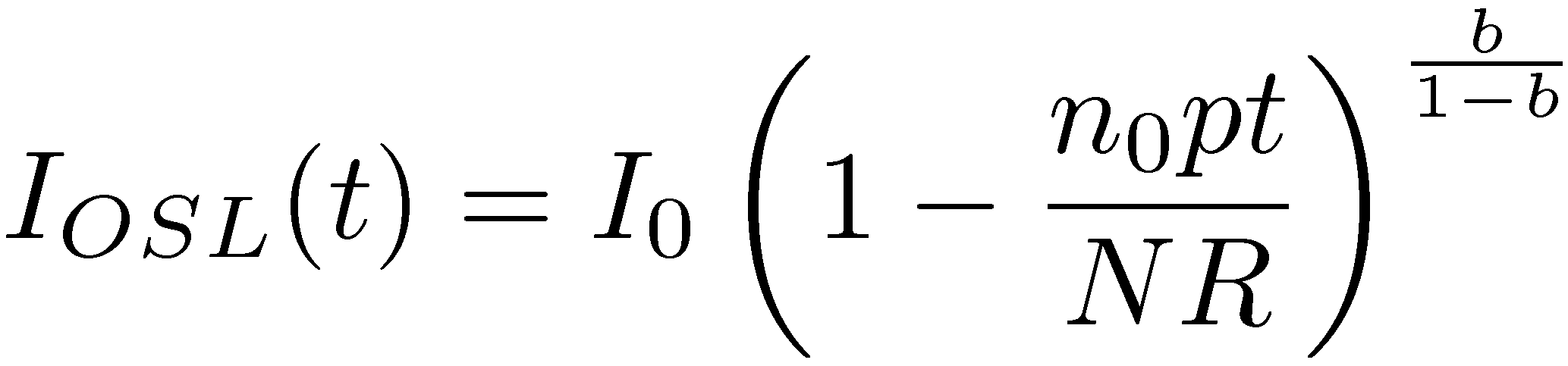 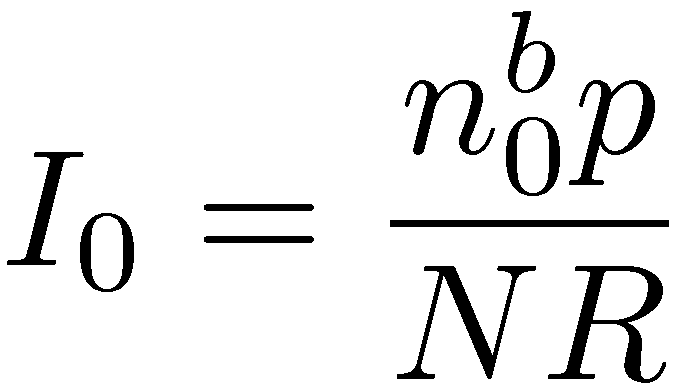 with
15